Econometrics and Machine Learning
Vasilis Syrgkanis
Microsoft Research
New England
Econometrics and Machine Learning
Machine learning infiltrating decision making
Most decision-making questions are causal/counterfactual
At odds with ML power: prediction vs counterfactual prediction


Econometrics -> ML: recipes for identification of causal quantities
ML -> Econometrics: flexible non-parametric estimation
What is Machine Learning
Example 1: 
Estimating Effect of Price on Demand
Example: Estimating Price Elasticity of Demand
Goal: Estimate elasticity, the effect of a change in price on demand
log(demand)
noise
log(demand)
elasticity
log(price)
log(price)
Conclusion: Increasing price increases demand!
Problem: Demand increases in winter and price anticipates demand
Example: Estimating Price Elasticity of Demand
Goal: Estimate elasticity, the effect of a change in price on demand
log(demand)
season
indicator
log(demand)
noise
elasticity
log(price)
log(price)
Idea: Introduce confounder (the season) into regression
Example: Estimating Price Elasticity of Demand
Goal: Estimate elasticity, the effect of a change in price on demand
log(demand)
season
indicator
log(demand)
noise
elasticity
log(price)
log(price)
Problem: What if there are 100s or 1000s of potential confounders?
Example: Estimating Price Elasticity of Demand
log(demand)
elasticity
log(price)
effect of potential confounders
noise
Double ML for Treatment Effect Inference
Some Remarks
Triple ML for Treatment Effect Inference
Error in final regression is of the same order as if we knew the nuisance functions
Walkthrough Example 2: 
Binary Treatments
Binary Treatment Effects
Binary Treatment Effects
Binary Treatment Effects
Triple ML for Treatment Effect Inference
Optimal Treatment Policy
Technical Vignette:
Orthogonal Statistical Learning
[Foster, S., COLT 2019 (best paper)]
Orthogonal Statistical Learning
Machine Learning and Generalization
Side Advantages of Excess Risk
Fewer Assumptions
Does not require stringent assumptions on identification of parameters of model (e.g. full rank co-variance of features, restricted eigenvalue conditions)

Allow for Mis-Specification
Convergence to best within class model w.r.t. some distance metric
Can be easily combined with analysis of mis-specification “bias”
Meta-Algorithm
Neyman Orthogonality
Main Theorem 1
Proof Sketch 1
Proof Sketch 1
Proof Sketch 1
Proof Sketch 1
Main Theorem 2
Proof Sketch 2
Sufficient Conditions for Single-Index Losses
Unobserved Confounders
&
Instrumental Variables
Unobserved Confoundedness
outcome
heterogeneous effect
treatment
effect of potential confounders
noise
Example: Estimating Price Elasticity of Demand
Goal: Estimate elasticity, the effect of a change in price on demand
Instrument: weather in brasil affects production cost of coffee and hence price of coffee but does not directly affect the demand in US
log(demand)
log(demand)
Good
weather
Good
weather
Avg demand in bad weather
Bad
weather
Bad
weather
log(price)
log(price)
Avg price in bad weather
More generally: 2SLS
ML
ML
log(demand)
log(demand)
Good
weather
Good
weather
Avg demand in bad weather
Bad
weather
Bad
weather
log(price)
log(price)
Avg price in bad weather
Requires the demand function (counterfactual function) to be linear in price (treatment)
More generally: 2SLS
ML
ML
log(demand)
log(demand)
Good
weather
Good
weather
Avg demand in bad weather
Bad
weather
Bad
weather
log(price)
log(price)
Avg price in bad weather
Requires the demand function (counterfactual function) to be linear in price (treatment)
Intent-to-Treat A/B Test: TripAdvisor Example
Value of membership. What is the value of becoming a member and which visitors are high-value?

Treatment: becoming a member
Outcome: number of visits, revenue spend
Features: features of the user, e.g. past web history, geolocation, platform

How to measure? 
We cannot run an A/B test where we force half of the users to become members
We cannot measure the revenue of members vs non-members (self-selection bias=unobserved confounders)
Solution. We can run a recommendation A/B test!
Effect of Membership on TripAdvisor[S., Lei, Oprescu, Hei, Battocchi, Lewis, ’19]
A/B Test: For random half of 4million users, easier sign-up flow was enabled
Easier sign-up incentivizes membership
Recommendation has an effect on whether you become a member
No direct effect on downstream engagement
A/B test can be used as an instrument
IV Estimation for Intent-to-Treat A/B Test[S., Lei, Oprescu, Hei, Battocchi, Lewis, ’19]
outcome
outcome
Avg response with no rec
treatment
treatment
Prob of treatment when Z=1
T=0
T=1
Regression Discontinuity
Discontinuous Policy
ML
T=0
Income
T=1
Treatment effect
ML
SAT Score
Threshold for getting into college
Time Series
Synthetic Controls
Local Revenue
effect
UK
ML
Canada
ML
South US
time
Built a new Azure data center in Canada
[Abadie et al, ‘03,’10,’15,’16], [Synthetic Learner, Bradic, Viviano, ‘19]
Differences-in-Differences
Local Revenue
ML
effect
time
Built a new Azure data center in Canada
[Synthetic Diff-in-Diff, Arkhangelsky et al,’18]
Take-Aways
Econometrics interested in causality
ML is good at prediction/correlation
Often extracting causal quantities can reduce to set of prediction tasks
Econometrics provides “recipes” for identifying causal quantities
ML can be used for prediction sub-tasks of these recipes
[Double/Debiased ML, Chernozhukov et al,’18], [ML Estimation of Hetero Effects with Instruments, S. et al, ‘19], [Synthetic Learner, Bradic, Viviano, ‘19], [Synthetic Diff-in-Diff, Arkhangelsky et al,’18]
ML can be used for automated detection/estimation of heterogeneity in the causal quantity of interest as function of observables [Generalized/Causal Forests, Tibshirani, Athey, Wager, ’19], [Quasi-Oracle Estimation of Hetero Effects, Nie, Wager, ‘17], [ML Estimation of Hetero Effects with Instruments, S. et al, ‘19]
Very rich and interesting theoretical research on 
Propagation of estimation errors [Orthogonal Statistical Learning, Foster, S., COLT19]
Valid confidence intervals/hypothesis testing [Causal Forests, Athey, Wager, ‘19], [Orthogonal Random Forests, Oprescu, S, Wu, ’19], [Double/Debiased ML, Chernozhukov et al, ‘18]
A Python Library
Go to our GitHub repo: https://github.com/microsoft/econml




Check out our documentation: https://econml.azurewebsites.net/




Install EconML: “pip install econml”
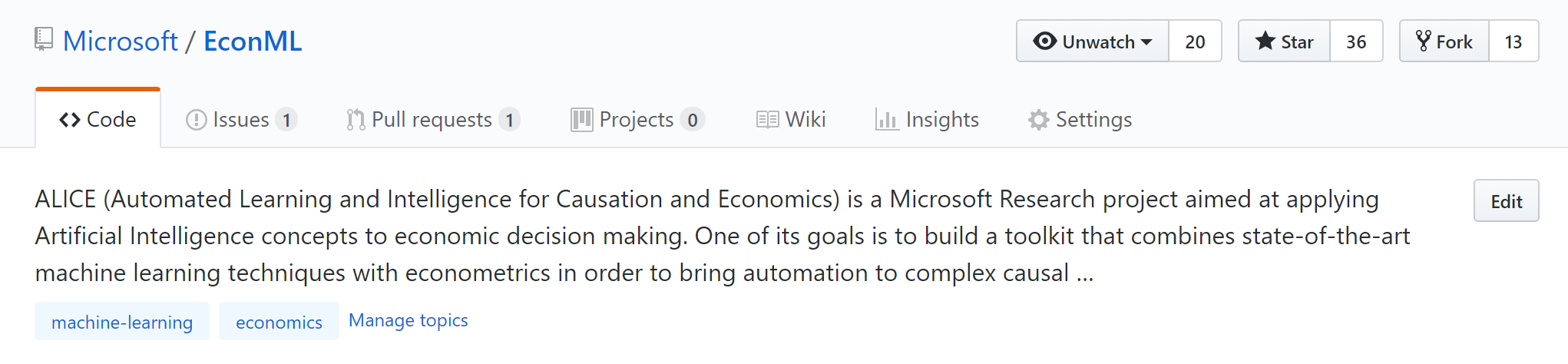 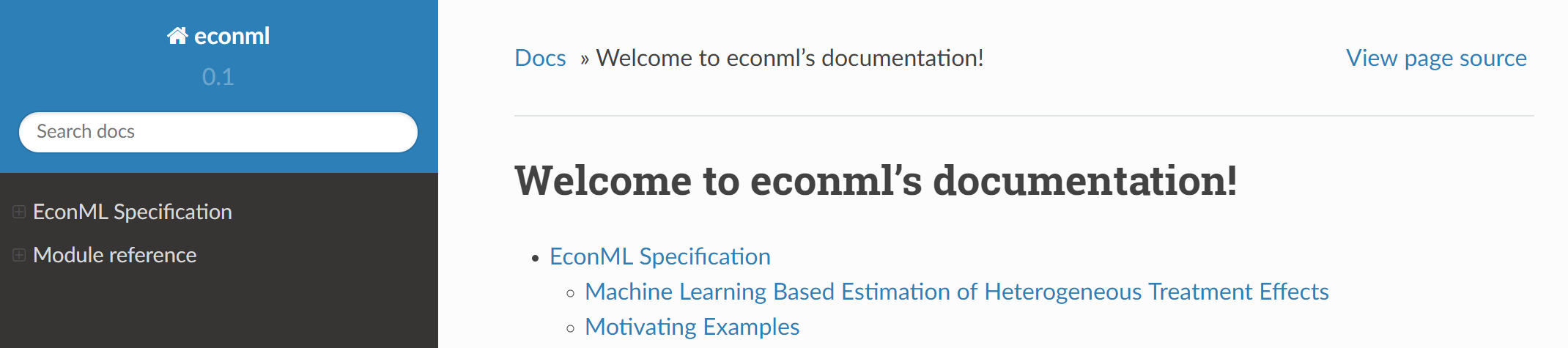 EconML Unified API
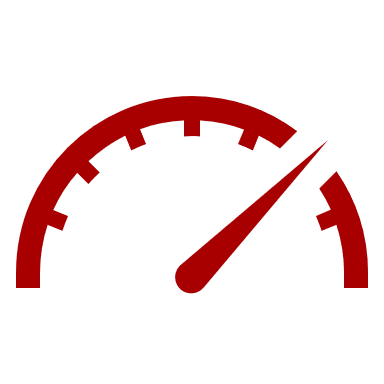 Outcome (Y)
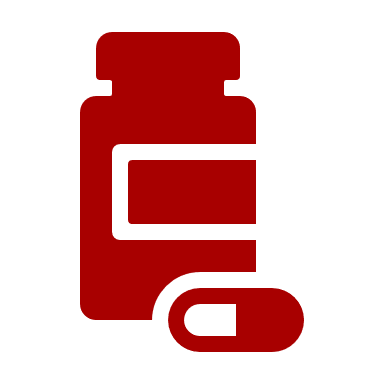 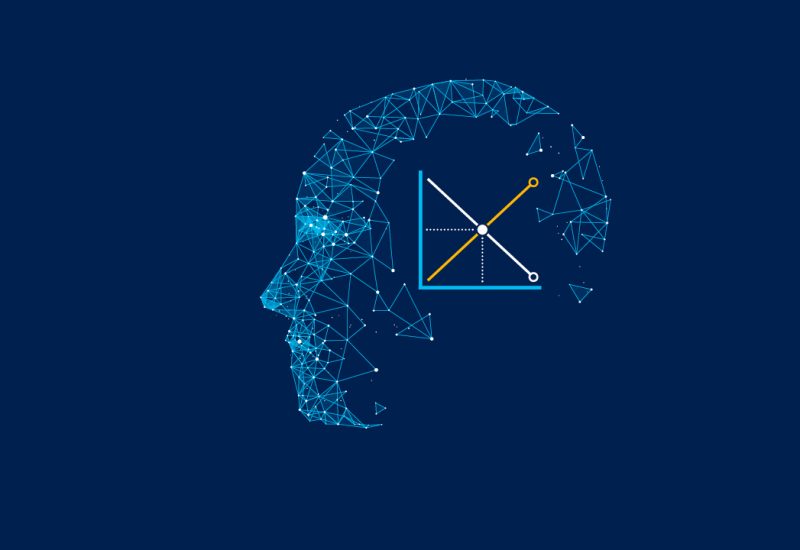 Treatment (T)
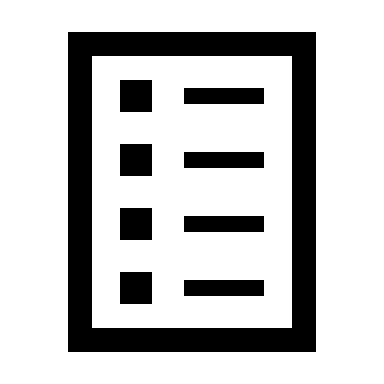 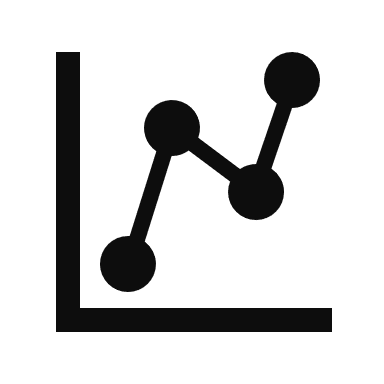 Features (X)
Treatment Effect
θ(X)
Test Features (Xtest)
EconML Estimator
Controls (W)
Instruments (Z)
EconML Unified API
Each estimator has a `fit` and `effect` function with the same signature. Example usage:

from econml.dml import DMLCateEstimator
est = DMLCateEstimator(…)
est.fit(Y, T, X, W) #function signature: fit(Y, T, X, W=None, Z=None)
est.effect(X, T0, T1) #function signature: effect(X, T0=0, T1=1)

For detailed information, see the docs econml.azurewebsites.net.
Orange Juice Elasticity
Linear Treatment Effect
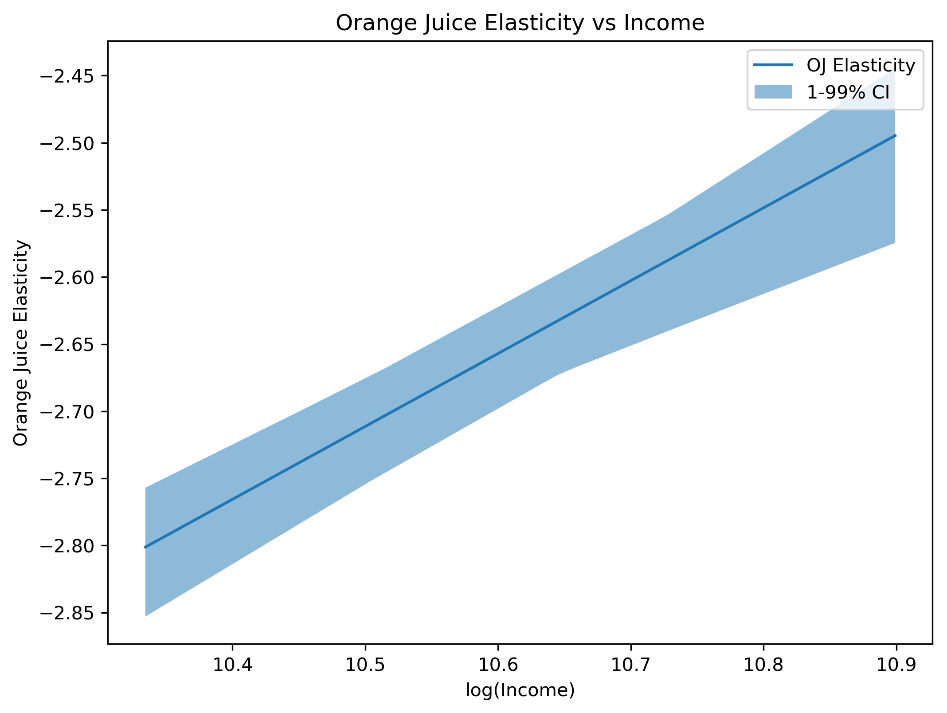 Linear parametric form
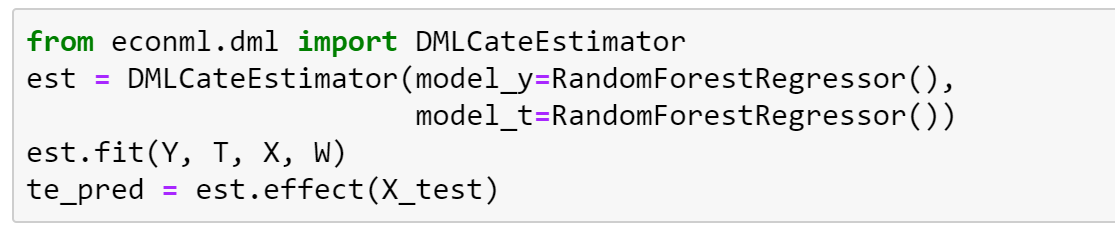 Polynomial Treatment Effect
Polynomial parametric form
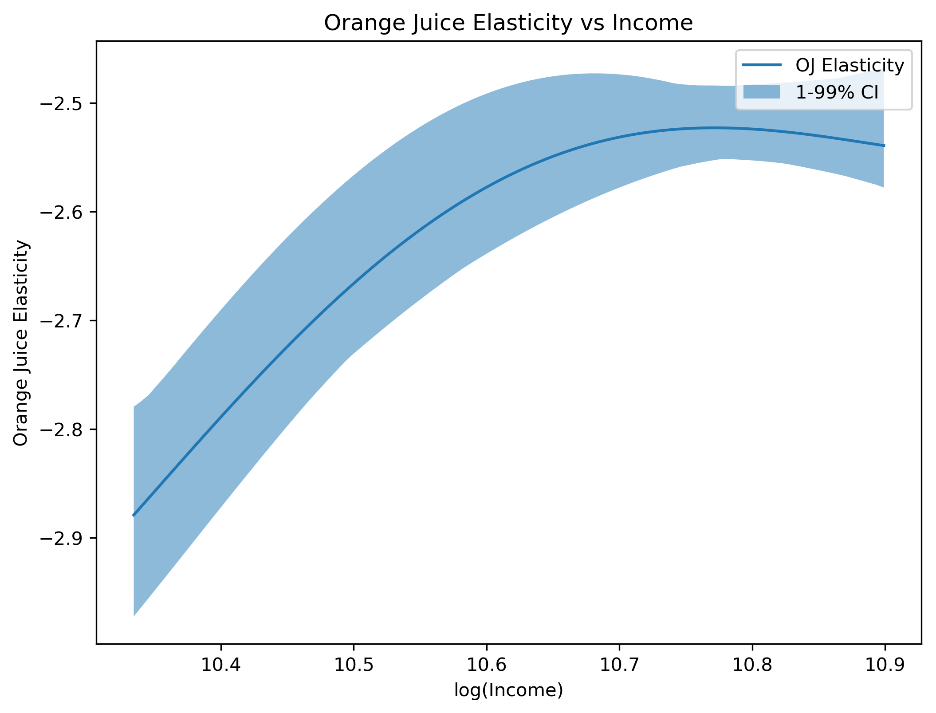 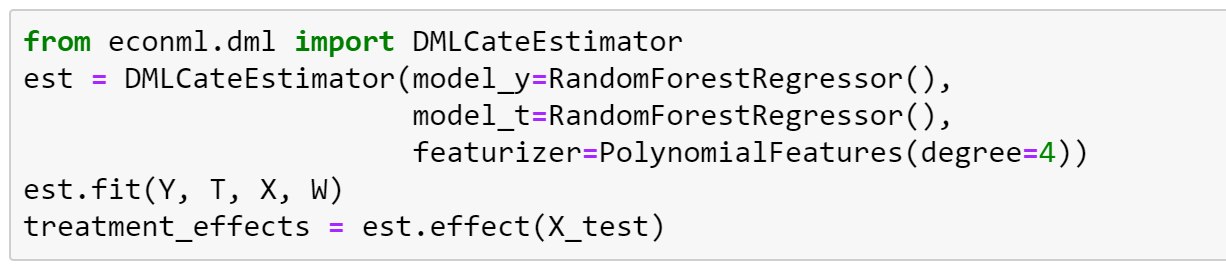 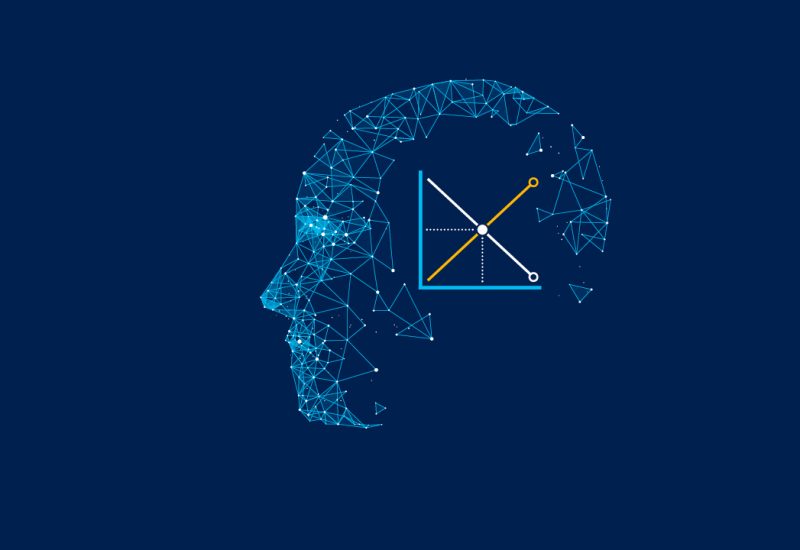 Git Repo: https://github.com/Microsoft/EconML
Documentation: https://econml.azurewebsites.net
Learn more about the ALICE project: https://aka.ms/alice
Thank you!
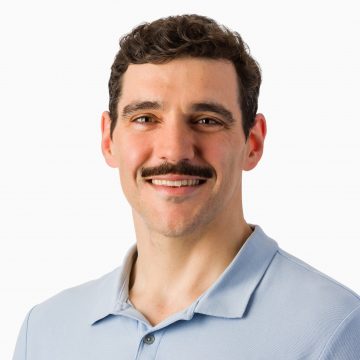 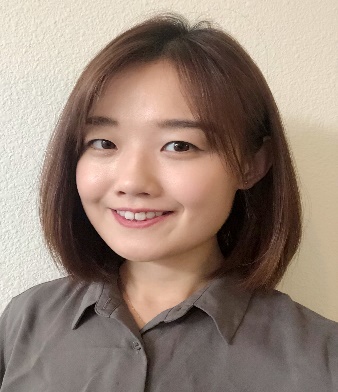 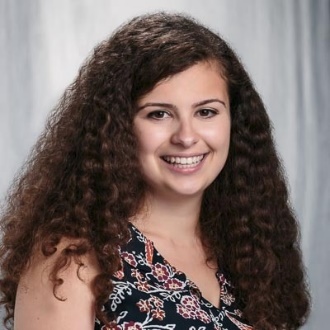 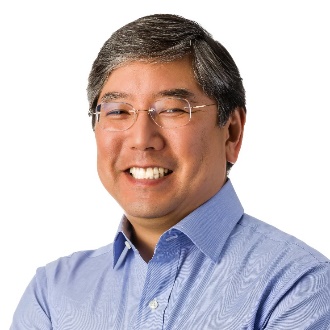 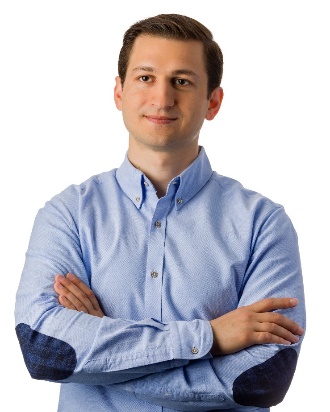 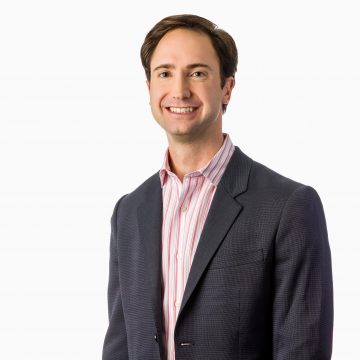 Greg Lewis
Keith Battocchi
Miruna Oprescu
Paul Oka
Vasilis Syrgkanis
Maggie Hei
Empirical Risk Minimization
ERM and Local Rademacher
Plug-in ERM and Local Rademacher
Example Classes
Oracle Rates for Non-Parametric Classes
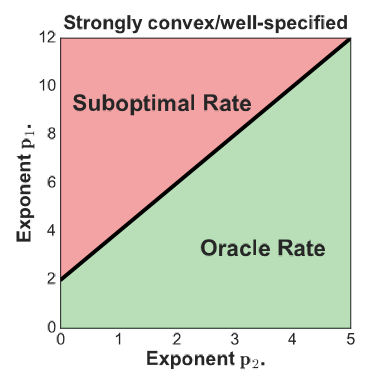 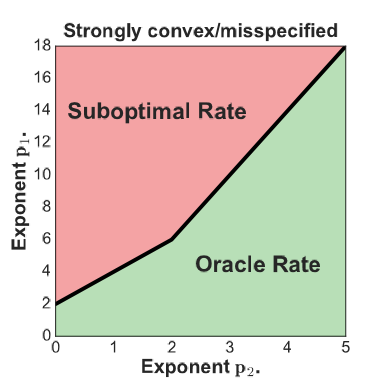 Application: Treatment Effects
Application: Policy Learning